DAM ESR Offers


Nathan Smith

February 7, 2025
Energy Bid/Offer Curves
Energy Bid/Offer Curve - A proposal from an Energy Storage Resource (ESR) to buy and sell energy at a Settlement Point in the form of a single monotonically non-decreasing price curve that covers both the charging and discharging MW range and provides a bid price for charging and an offer price for discharging. 

A QSE that submits an On-Line ESR-specific Ancillary Service Offer or Energy Bid/Offer Curve for the DAM will be considered to be On-Line.
2
Self-Committed Gen in DAM Today
When the DAM considers a self-committed offer for clearing, the Resource constraints identified in paragraph (4)(c)(ii) of Section 4.5.1, DAM Clearing Process, other than HSL, are ignored. 





LSL is ignored, i.e. zero.
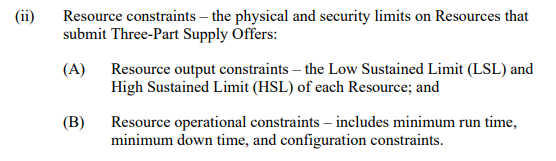 3
Self-Committed Gen in DAM Today
DAM treatment of a self-committed Resources today is a 2 step process:
If LSL is greater than 0 MW, set LSL = 0 MW.
If the submitted EOC does not start at 0 MW, extend the EOC to 0 MW. The price at 0 MW is equal to P1 of the EOC.

Why this is necessary to protect DAM:
Self-committed resources are considered to be On-Line by DAM
If LSL and EOC were respected as submitted, DAM would be forced to award MWs to these resources, potentially leading to unsolvable constraints.
By lowering LSL to 0 MW and extending the EOC, DAM is able to set the award to 0 MWs in the case that it is not economic.
4
Self-Committed Gen in DAM Today
Self-Committed Resource 
submitted EOC and LSL/HSL:





DAM conversion:
LSL set to 0 MW
EOC extended to 0 MW
Price @ 0 MW = first price from EOC
Energy limited by 0 MW and HSL
$
LSL
HSL
EOC
MW
$
HSL
LSL=0
EOC
MW
5
RTCB – ESRs in DAM
ESRs and their EB/OCs add a new wrinkle to this process with the introduction of negative LSL/HSL and negative MWs in the EB/OC.

However, DAM will stick with the two-step process, just slightly altered:
If 0 MWs is not within the range of LSL to HSL, set the LSL or HSL to 0, whichever is closer.
If 0 MWs is not within the range of the EB/OC, extend the EB/OC to 0 MW at a price equal to the price of the nearest quantity.
6
RTCB – ESRs in DAM
ESR:
submitted EB/OC and LSL/HSL




DAM conversion:
No change
Energy limited by EB/OC
$
LSL
HSL
EB/OC
MW
0
(-)
(+)
$
LSL
HSL
EB/OC
MW
0
(-)
(+)
7
RTCB – ESRs in DAM
$
ESR:
submitted EB/OC and LSL/HSL




DAM conversion:
HSL set to 0 MW
EB/OC extended to 0 MW
Price @ 0 MW = last price from EB/OC
Energy limited by LSL and 0 MW
HSL
LSL
EB/OC
MW
0
(-)
(+)
$
LSL
HSL=0
EB/OC
MW
0
(-)
(+)
8
RTCB – ESRs in DAM
$
ESR:
submitted EB/OC and LSL/HSL




DAM conversion:
HSL set to 0 MW
Energy limited by LSL and 0 MW
HSL
LSL
EB/OC
MW
0
(-)
(+)
$
LSL
HSL=0
EB/OC
MW
0
(-)
(+)
9
RTCB – ESRs in DAM
$
ESR:
submitted EB/OC and LSL/HSL




DAM conversion:
EB/OC extended to 0 MW
Price @ 0 MW = last price from EB/OC
Energy limited by LSL and 0 MW
LSL
HSL
EB/OC
MW
0
(-)
(+)
$
HSL
LSL
EB/OC
MW
0
(-)
(+)
10
RTCB – ESRs in DAM
ESR:
submitted EB/OC and LSL/HSL




DAM conversion:
EB/OC extended to 0 MW
Price @ 0 MW = first price from EB/OC
Energy limited by:
0 MW 
Last point of EB/OC
$
HSL
LSL
EB/OC
MW
0
(-)
(+)
$
HSL
LSL
EB/OC
MW
0
(-)
(+)
11
RTCB – ESRs in DAM
ESR:
submitted EB/OC and LSL/HSL




DAM conversion:
LSL set to 0 MW
EB/OC extended to 0 MW
Price @ 0 MW = first price from EB/OC
Energy limited by:
0 MW 
Last point of EB/OC
$
HSL
LSL
EB/OC
MW
0
(-)
(+)
$
HSL
LSL=0
EB/OC
MW
0
(-)
(+)
12
RTCB – ESRs in DAM
ESR:
submitted EB/OC and LSL/HSL




DAM conversion:
LSL set to 0 MW
Energy limited by:
0 MW 
Last point of EB/OC
$
HSL
LSL
EB/OC
MW
0
(-)
(+)
$
HSL
LSL=0
EB/OC
MW
0
(-)
(+)
13